Qari mill-Ewwel Ktieb
tas-Slaten
1 Slaten 17, 1-6
F’dak iż-żmien, Elija minn Tisbi ta’ Gilgħad, qal lil Aħab: 
“Daqskemm hu ħaj 
il-Mulej, Alla ta’ Iżrael, li
jien inservi quddiemu, ma jkunx hemm dawn is-snin la nida u lanqas xita, jekk mhux meta nitkellem jien”.
Il-Mulej kellem lil Elija u
qallu: 
“Itlaq minn hawn, iġbed lejn il-Lvant, u mur inħeba fil-wied ta’ Kerit, biswit 
il-Ġordan. Inti tixrob
mill-wied, u jien ikkmandajt liċ-ċawl jitimgħek hemmhekk”. 
Elija telaq u għamel kif qallu 
l-Mulej, u qagħad ħdejn il-wied
ta’ Kerit biswit il-Ġordan. U ċ-ċawl kienu jġibulu ħobż u laħam mas-sebħ u ħobż u laħam filgħaxija. U kien jixrob mill-wied.
Il-Kelma tal-Mulej
R:/ Irrodu ħajr lil Alla
Salm Responsorjali
R:/  L-għajnuna tiegħi mingħand il-Mulej
Nerfa’ għajnejja lejn 
l-għoljiet;
mnejn se tiġini l-għajnuna?
L-għajnuna tiegħi mingħand il-Mulej,
li għamel is-sema u l-art.
R:/  L-għajnuna tiegħi mingħand il-Mulej
Ma jħalli qatt li riġlek jogħtor;
ma jongħosx dak li jħarsek.
Ara, la jongħos u lanqas jorqod
dak li jħares lil Iżrael.
R:/  L-għajnuna tiegħi mingħand il-Mulej
Il-Mulej hu dak li jħarsek;
il-Mulej hu d-dell tiegħek fuq lemintek.
Ma tolqtokx ix-xemx binhar,
anqas il-qamar billejl
R:/  L-għajnuna tiegħi mingħand il-Mulej
Iħarsek il-Mulej minn kull deni;
hu jħarislek ħajtek.
Il-Mulej iħarsek fil-ħruġ u 
d-dħul tiegħek,
minn issa u għal dejjem.
R:/  L-għajnuna tiegħi mingħand il-Mulej
Hallelujah, Hallelujah
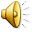 Ifirħu u thennew,
għax ħlaskom kbir f
is-smewwiet.
Hallelujah, Hallelujah
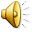 Qari mill-Evanġelju skont 
San Mattew
Mt 5, 1-12
R:/ Glorja lilek Mulej
F’dak iż-żmien, kif ra 
l-folol, Ġesù tala’ fuq 
il-muntanja, qagħad bilqiegħda, u resqu lejh 
id-dixxipli tiegħu.
Fetaħ fommu u qabad jgħallimhom u jgħid:
“Henjin il-foqra fl-ispirtu,
għax tagħhom hija 
s-Saltna tas-Smewwiet.
Henjin l-imnikkta, għax huma jkunu mfarrġa.
Henjin ta’ qalbhom ħelwa,
għax huma jkollhom b’wirthom l-art.
Henjin dawk li huma 
bil-ġuħ u l-għatx 
tal-ġustizzja, għax huma jkunu mxebbgħin.
Henjin dawk li jħennu,
għax huma jsibu ħniena.
Henjin dawk li huma safja f’qalbhom, għax huma jaraw ’l Alla.
Henjin dawk li jġibu 
l-paċi,
għax huma jissejħu wlied Alla.
Henjin dawk li huma ppersegwitati minħabba 
s-sewwa, għax tagħhom hija s-Saltna 
tas-Smewwiet.
Ħenjin intom, meta jgħajrukom u jippersegwitawkom u jaqilgħu kull xorta ta’ ħażen u gideb kontra
tagħkom minħabba fija.
Ifirħu u thennew, għax ħlaskom kbir fis-smewwiet.
Hekk kienu jippersegwitawhom
lill-profeti li kienu qabilkom”.
Il-Kelma tal-Mulej
R:/ Tifħir lilek Kristu